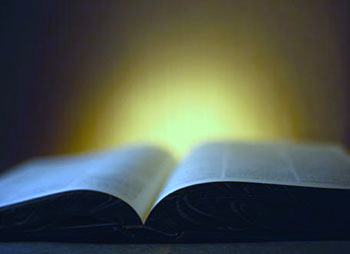 God’s  Promise  for the week
“Christ will give 
you light.”
              (Eph 5:14b)
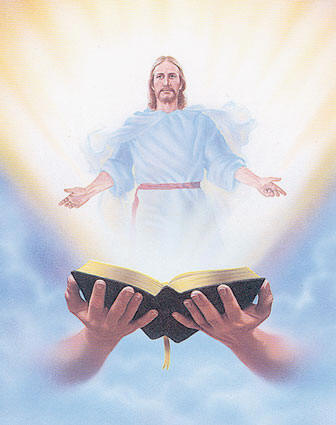 Welcome
Guest
ANNOUNCEMENTS
Mar. 17, 2017
Life in the Spirit
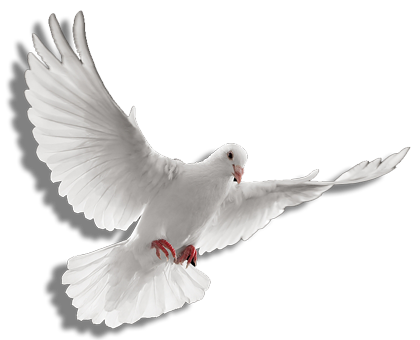 Seminar #47
March 31-April 2, 2017
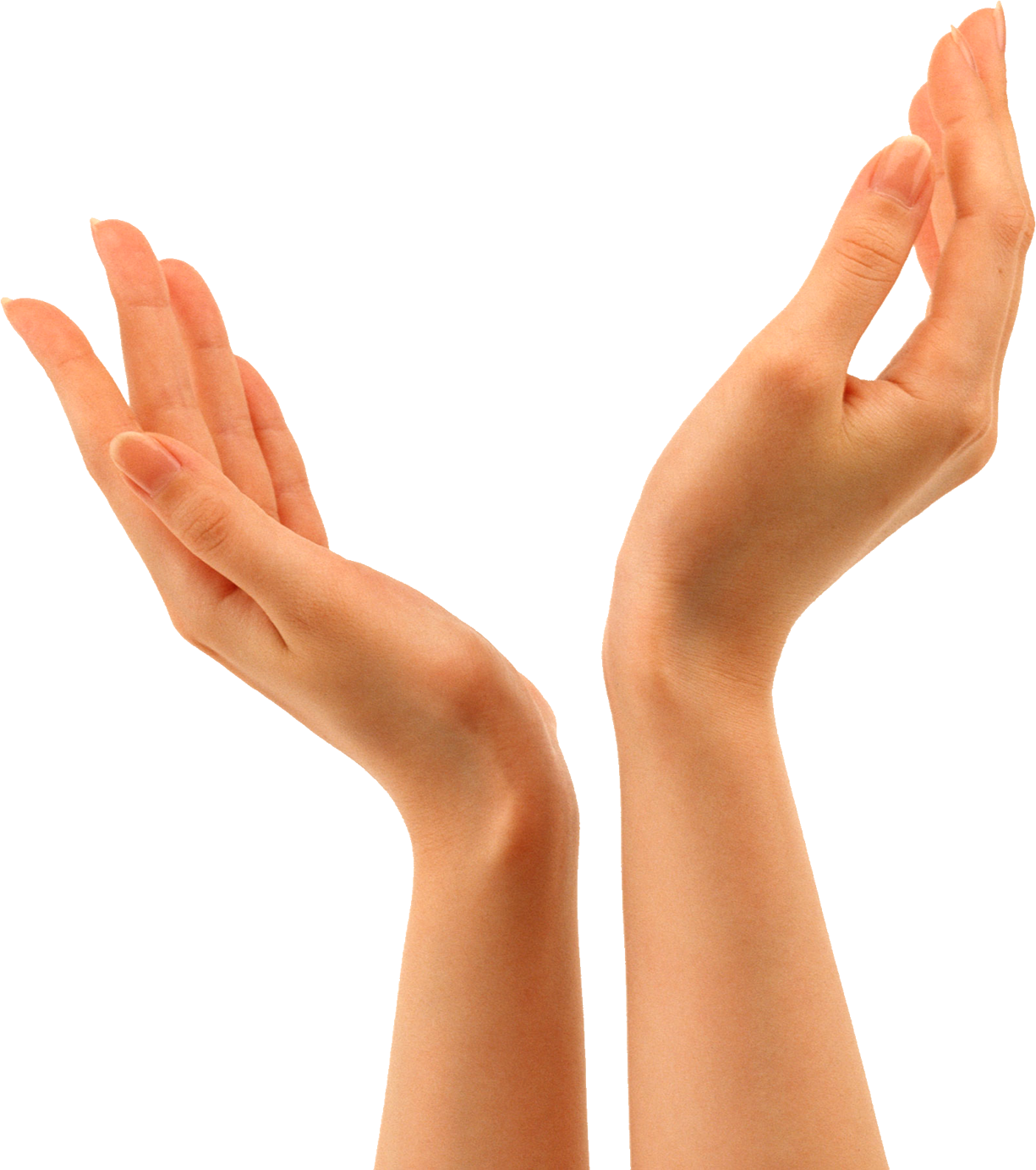 Contacts: 
    Manny & Nette Manguiat – elexman@hotmail.com, 
    Earl & Flo Manguiat - bldnewarklsa@gmail.com
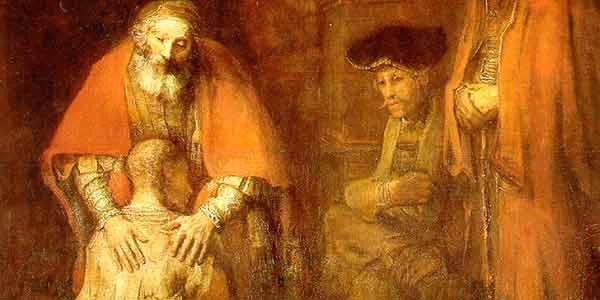 Join us!
Retreat: Feel the Father’s Love
(The Parable of the Prodigal Son)
Msgr. Paul Schetelick
leading the community in 
reflection and meditation
Divine Mercy Auditorium
Sat., April 22, 2017, 11:30–6:30 pm
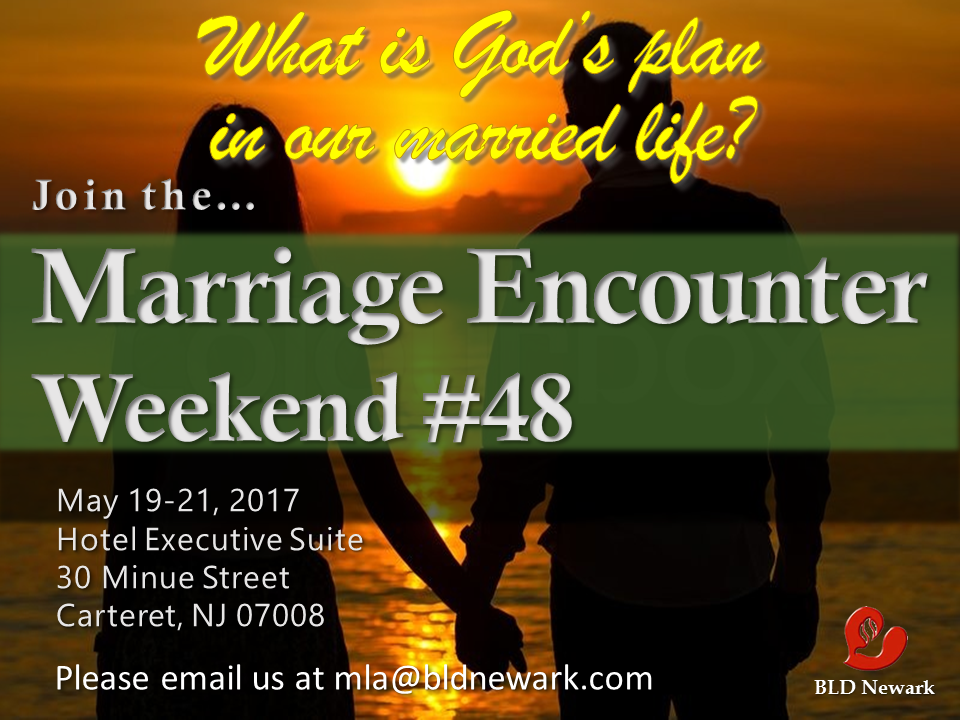 Marshaling 
Schedule
Mar. 24, 2017
Mission 
Apostolate
ORDER
Worship God in spirit and in truth  
               (Jn 4:24)
DIRECTIONS
●   Pray constantly and read and 
     reflect on the Word of God 
     daily. 
●   Initiate reconciliation with a 
     brethren and receive the 
     Sacrament of Reconciliation 
     frequently.
DIRECTIONS
●    Attend Friday worship and 
      Eucharistic Celebration 
      regularly. 
●    Share the victory of Christ in 
      your life.